IT Resource Management
Dr. Fransiskus Adikara, S.Kom, MMSI
Sesi 06
Information Evaluation Model Assessment
Definition
“Evaluation models either describe what evaluators do or prescribe what they should do” (Alkin and Ellett, 1990, p.15)
Prescriptive Models
“Prescriptive models are more specific than descriptive models with respect to procedures for planning, conducting, analyzing, and reporting evaluations” (Reeves & Hedberg, 2003, p.36).  
Examples: 
Kirpatrick:  Four-Level Model of Evaluation (1959)
Suchman: Experimental / Evaluation Model (1960s)
Stufflebeam: CIPP Evaluation Model (1970s)
Descriptive Models
They are more general in that they describe the theories that undergird prescriptive models (Alkin & Ellett, 1990)
Examples:
Patton: Qualitative Evaluation Model (1980s)
Stake: Responsive Evaluation Model (1990s)
Hlynka, Belland, & Yeaman: Postmodern Evaluation Model (1990s)
Formative evaluation
An essential part of instructional design models 
It is  the systematic collection of information for the purpose of informing decisions to design and improve the product / instruction (Flagg, 1990)
Why Formative Evaluation?
The purpose of formative evaluation is to improve the effectiveness of the instruction at its formation stage with systematic collection of information and data (Dick & Carey, 1990; Flagg, 1990). 
So that Learners may like the Instruction
So that learners will learn from the Instruction
When?
Early and often
Before it is too late
Revise Instruction
Conduct Instructional Analysis
Develop and Select Instructional Materials
Design and Conduct Formative Evaluation
Assess Needs to Identify Goals
Write Performance Objectives
Develop Assessment Instruments
Develop Instructional Strategy
Analyze Learners and Contexts
Design and Conduct Summative Evaluation
The Dick and Carey Model
What questions to be answered?
Feasibility: Can it be implemented as it is designed? 
Usability: Can learners actually use it? 
Appeal: Do learners like it? 
Effectiveness: Will learners get what is supposed to get?
Strategies
Expert review
Content experts: the scope, sequence, and accuracy of the program’s content
Instructional experts: the effectiveness of the program
Graphic experts: appeal, look and feel of the program
[Speaker Notes: Experts: content, SME, graphic designers, teaching and training experts
Accuracy, completeness, user-freiendliness, effectiveness, efficiency, and feasibility

User: target audience, observations and interviewing]
Strategies II
User review
A sample of targeted learners whose background are 
  similar to the final intended users;
Observations: users’ opinions, actions, responses, and suggestions
Strategies III
Field tests 
Alpha or Beta tests
Who is the evaluator?
Internal
Member of design and development team
When to stop?
Cost
Deadline
Sometimes, just let things go!
Summative evaluation
The collection of data to summarize the strengths and weakness of instructional materials to  make decision about whether to maintain or adopt the materials.
Strategies I
Expert judgment
Strategies II
Field trials
Evaluator
External evaluator
Outcomes
Report or document of data
Recommendations
Rationale
Comparison of Formative & Summative
Source: Dick and Carey (2003).  The systematic design of instruction.
Objective-Driven Evaluation Model (1930s):
R.W. Tyler
A professor in Ohio State University
The director of the Eight Year Study (1934)
Tyler’s objective-driven model is derived from his Eight-Year Study
Objective-Driven Evaluation Model (1930s):
The essence:
     The attainment of objectives is the only criteria to   
     determine whether a program is good or bad.
 His Approach:
    In designing and evaluating a program:  set goals, derive specific behavioral objectives from the goal, establish measures to the objectives, reconcile the instruction to the objectives, and finally evaluate the program against the attainment of these objectives.
Tyler’s Influence
Influence: Tyler’s emphasis on the importance of objectives has influenced many aspects of education. 
The specification of objectives is a major factor in virtually all instruction design models
Objectives provide the basis for the development of measurement procedures and instruments that can be used to evaluate the effectiveness of instruction
It is hard to proceed without specification of objectives
Four-Level Model of Evaluation (1959):
D. Kirpatrick
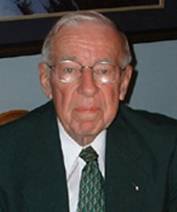 Kirkpatrick’s four levels:
The first level (reactions) 
the assessment of learners’ reactions or attitudes toward the learning experience
The second level (learning) 
an assessment how well the learners grasp of the instruction. Kirkpatrick suggested that a control group, a pre-test/posttest design be used to assess statistically the learning of the learners as a result of the instruction 
The third level (behavior) 
follow-up assessment on the actual performance of the learners as a result of the instruction. It is to determine whether the skills or knowledge learned in the classroom setting are being used, and how well they are being used in job setting.
The final level (results) 
to assess the changes in the organization as a result of the instruction
Kirkpatrick’s model
“Kirkpatrick’s model of evaluation expands the application of formative evaluation to the performance or job site” (Dick, 2002, p.152).
Experimental Evaluation Model (1960s):
The experimental model is a widely accepted and employed approach to evaluation and research.
Suchman was identified as one of the originators and the strongest advocate of experimental approach to evaluation. 
This approach uses such techniques as pretest/posttest, experimental group vs. control group, to evaluate the effectiveness of an educational program.  
It is still popularly used today.
CIPP Evaluation Model (1970s):
D. L. Stufflebeam .



 CIPP stands for Context, Input, Process, and Product.
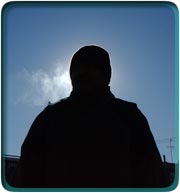 CIPP Evaluation Model
Context is about the environment in which a program would be used. This context analysis is called a needs assessment. 
Input analysis is about the resources that will be used to develop the program, such as people, funds, space and equipment. 
Process evaluation examines the status during the development of the program (formative) 
Product evaluation that assessments on the success of the program (summative)
CIPP Evaluation Model
Stufflebean’s CIPP evaluation model was the most influential model in the 1970s. 
 (Reiser & Dempsey,2002)
Qualitative Evaluation Model (1980s)
Michael Quinn Patton, Professor, Union Institute and University &Former President of the American Evaluation Association
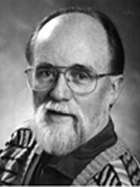 Qualitative Evaluation Model
Patton’s model emphases the qualitative methods, such as observations, case studies, interviews, and document analysis.
Critics of the model claim that qualitative approaches are too subjective and results will be biased. 
However, qualitative approach in this model is accepted and used by many ID models, such as Dick & Carey model.
Responsive Evaluation Model (1990s)
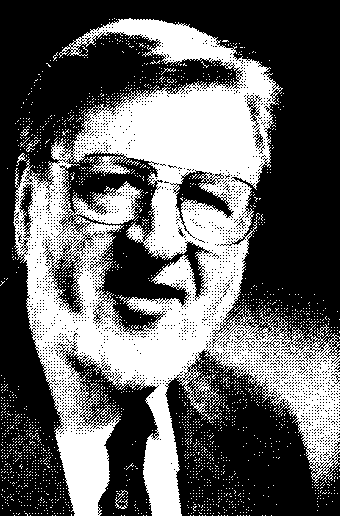 Robert  E. Stake
He has been active in the program evaluation profession 
He took up a qualitative perspective, particularly case study methods, in order to represent the complexity of evaluation study
Responsive Evaluation Model
It emphasizes the issues, language, contexts, and standards of stakeholders 
Stakeholders: administrators, teachers, students, parents, developers, evaluators…
His methods are negotiated by the stakeholders in the evaluation during the development
Evaluators try to expose the subjectivity of their judgment as other stakeholders
The continuous nature of observation and reporting
Responsive Evaluation Model
This model is criticized for its subjectivity.
His response: subjectivity is inherent in any evaluation or measurement. 
Evaluators endeavor to expose the origins of their subjectivity while other types of evaluation may disguise their subjectivity by using so-called objective tests and experimental designs
Postmodern Evaluation Model (1990s):
Dennis Hlynka




Andrew R. J. Yeaman
The postmodern evaluation model
Advocates criticized the modern technologies and positivist modes of inquiry. 
They viewed educational technologies as a series of failed innovations. 
They opposed the systematic inquiry and evaluation. 
ID is a tool of positivists who hold onto the false hope of linear progress
How to be a postmodernist
Consider concepts, ideas and objects as texts. Textual meanings are open to interpretation
Look for binary oppositions in those texts. Some usual oppositions are good/bad, progress/tradition, science/myth, love/hate, man/woman, and truth/fiction
Consider the critics, the minority, the alternative view, do not assume that your program is the best
The postmodern evaluation model
Anti-technology, anti-progress , and anti-science
Hard to use, 
Some evaluation perspectives, such as race, culture and politics can be useful in evaluation process (Reeves & Hedberg, 2003).
Fourth generation model
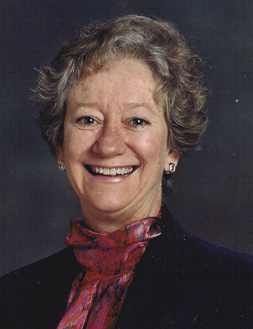 E.G. Guba 




S. Lincoln
Fourth generation model
Seven principles that underlie their model (constructive perspective) 
Evaluation is a social political process
Evaluation is a collaborative process
Evaluation is a teaching/learning process
Evaluation is a continuous, recursive, and highly divergent process
Evaluation is an emergent process
Evaluation is a process with unpredictable outcomes
Evaluation is a process that creates reality
Fourth generation model
Outcome of evaluation is rich, thick description based on extended observation and careful reflection
They recommend negotiation strategies for reaching consensus about the purposes, methods, and outcomes of evaluation
Multiple methods evaluation model
M.M. Mark  and R.L. Shotland
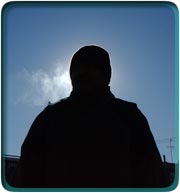 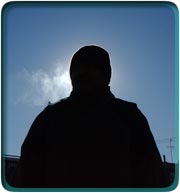 Multiple methods evaluation model
One plus one are not necessarily more beautiful than one
Multiple methods are only appropriate when they are chosen for a particularly complex program that cannot be adequately assessed with a single method
REFERENCES
Dick, W. (2002). Evaluation in instructional design: the impact of Kirkpatrick’s four-level model. In Reiser, R.A., & Dempsey, J.V. (Eds.). Trends and issues in instructional design and technology. New Jersey: Merrill Prentice Hall. 
Dick, W., & Carey, L. (1990).  The systematic design of instruction. Florida: HarperCollinsPublishers. 
Reeves, T. & Hedberg, J.  (2003). Interactive Learning Systems Evaluation.  Educational Technology Publications. 
Reiser, R.A. (2002). A history of instructional design and technology. In Reiser, R.A., & Dempsey, J.V. (Eds.). Trends and issues in instructional design and technology. New Jersey: Merrill Prentice Hall. 
Stake, R.E. (1990). Responsive Evaluation. In Walberg, H.J. & Haetel, G.D.(Eds.), The international encyclopedia of educational evaluation (pp.75-77). New York: Pergamon Press.